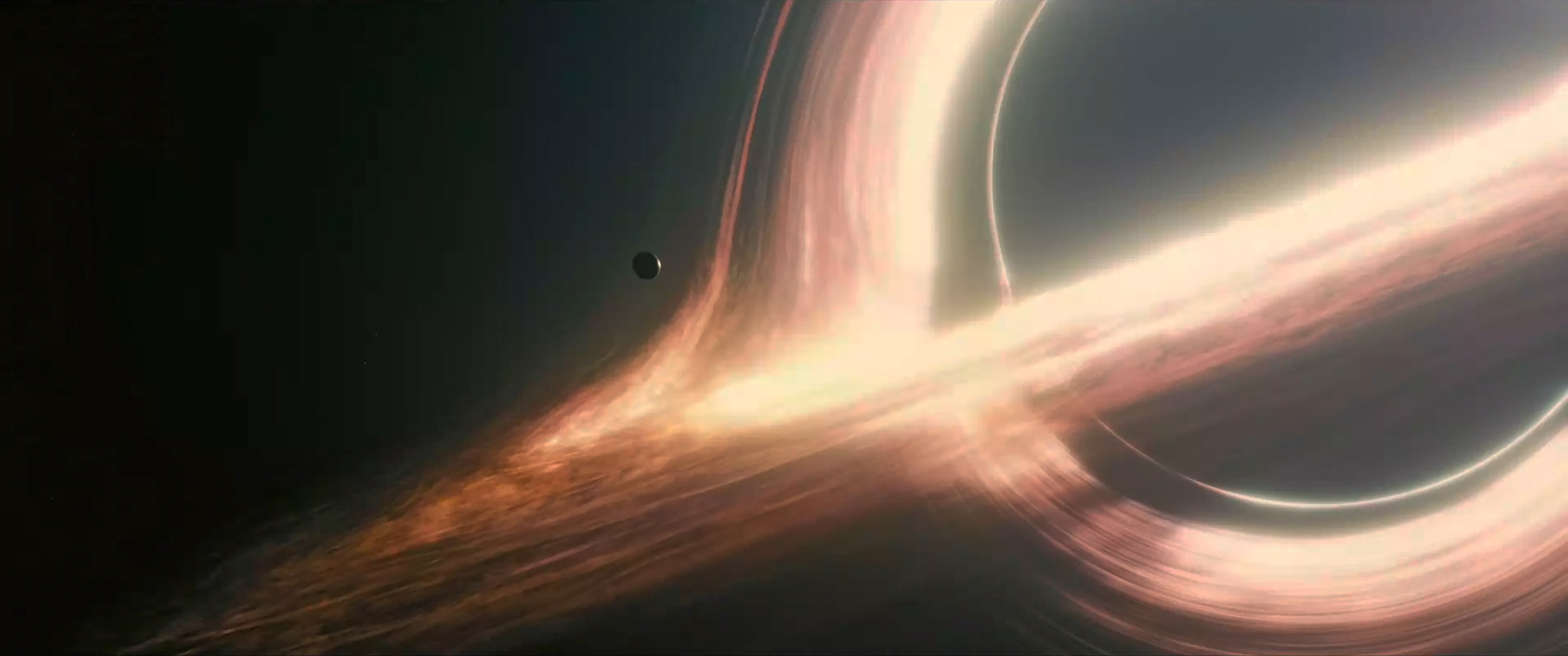 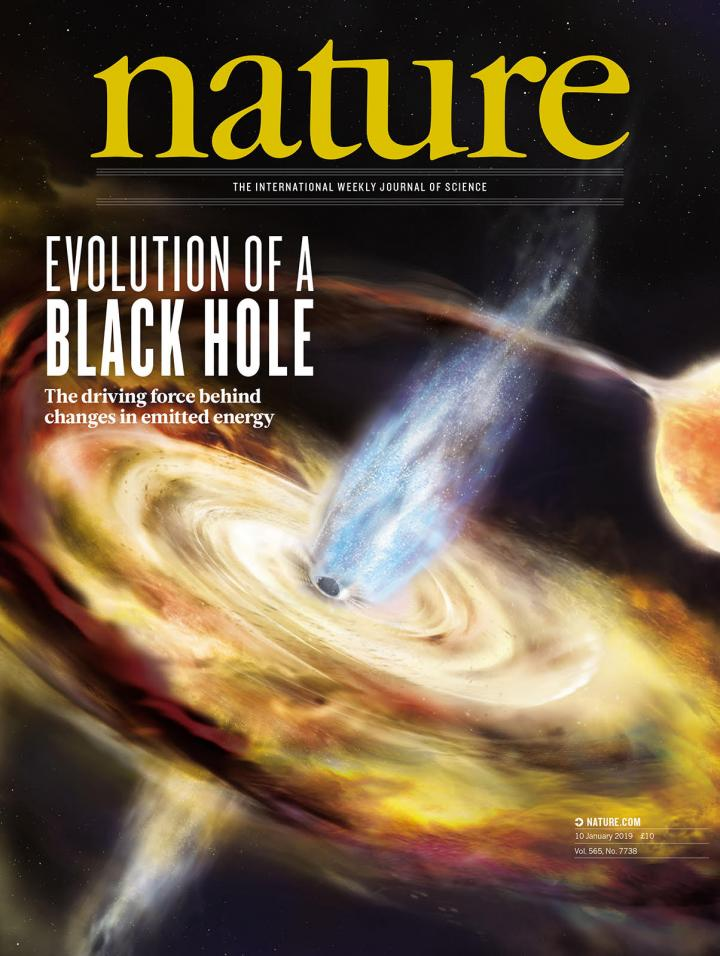 Black Holes
Ethan Partington
Wayne State Planetarium
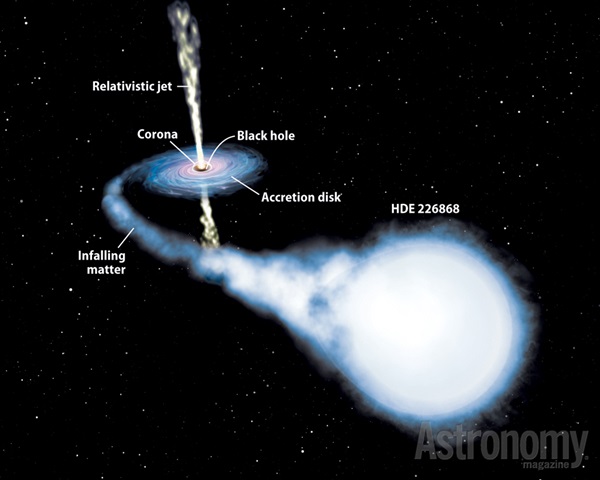 Cygnus X-1
Discovered 1964 (X-ray Source)
Confirmed black hole 1971
	(Observation of binary 	companion)

Distance: 6,000 ly away
Mass: 14.8 M☉
	(1 M☉ = 1.99 x 1030 kg)
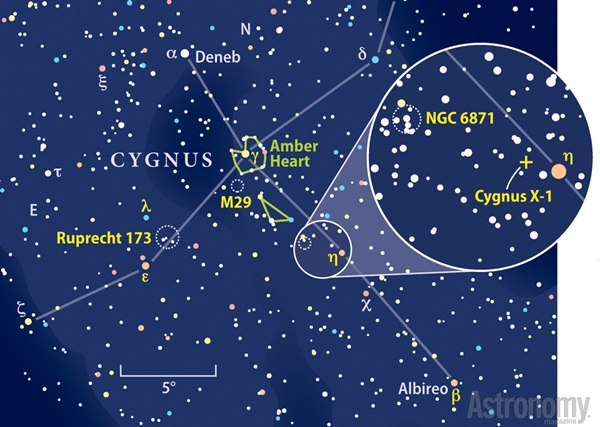 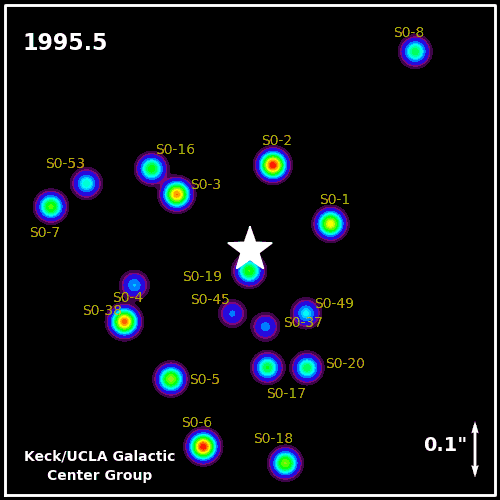 Sagittarius A*
Discovered 1931 (Radio Source)
Confirmed black hole 2018
	(Motion of central stars and	gas - Won 2020 Nobel Prize!)

Distance: 26,700 ly away
Mass: 2.6 million M☉
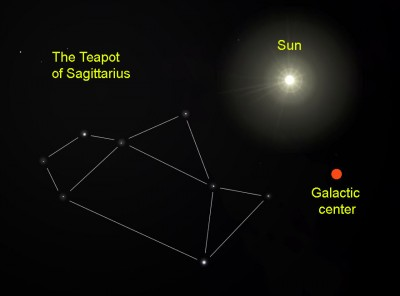 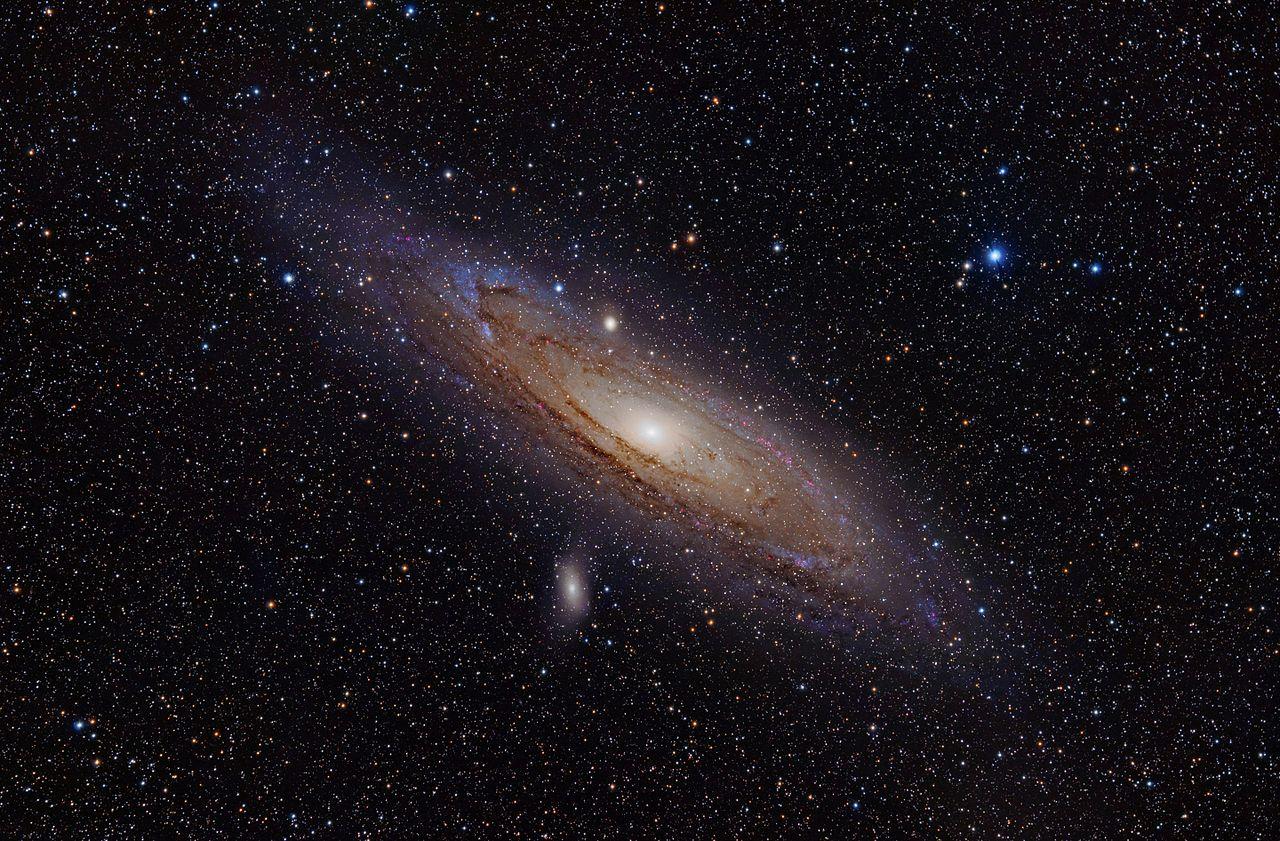 Andromeda Galactic Center
First recorded 964 AD 
Confirmed black hole 1984
	(Motion of central stars)

Distance: 2.5 million ly away
Mass: 110-230 million M☉
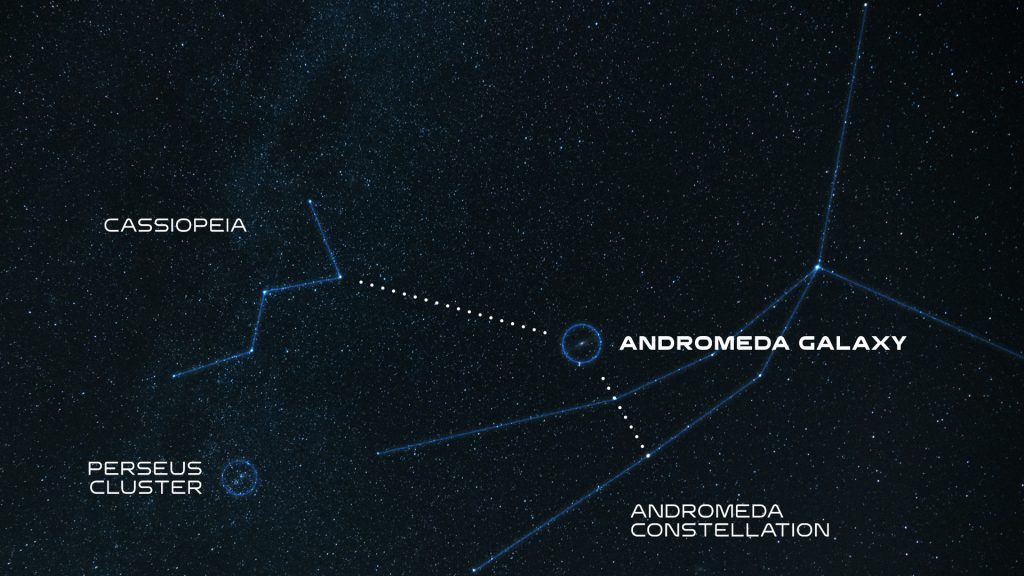 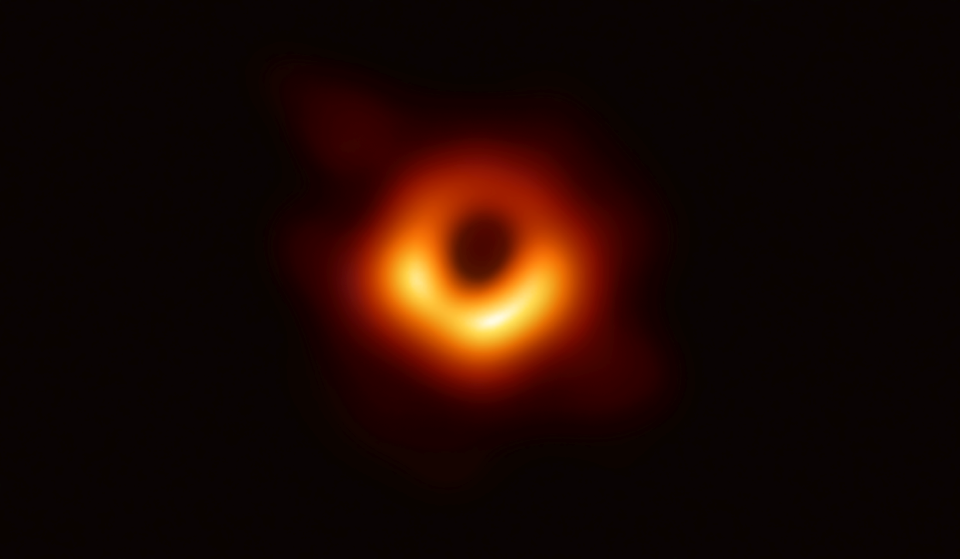 M87 Galactic Center
Discovered 1781 (Nebulous feature)
Confirmed black hole 1978
	(Motion of central stars)
Photographed 2019

Distance: 53.5 million ly away
Mass: 6.5 billion M☉
Event Horizon Telescope Array
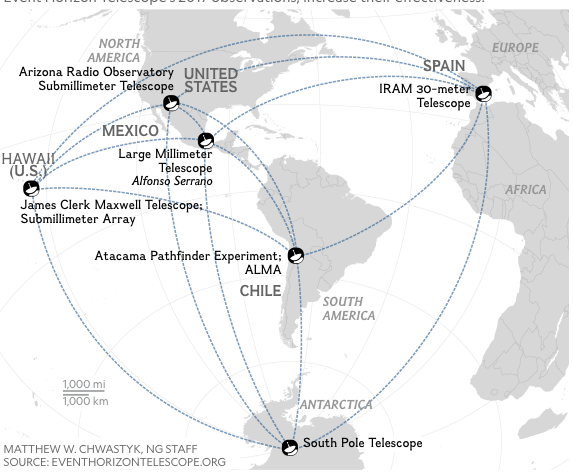 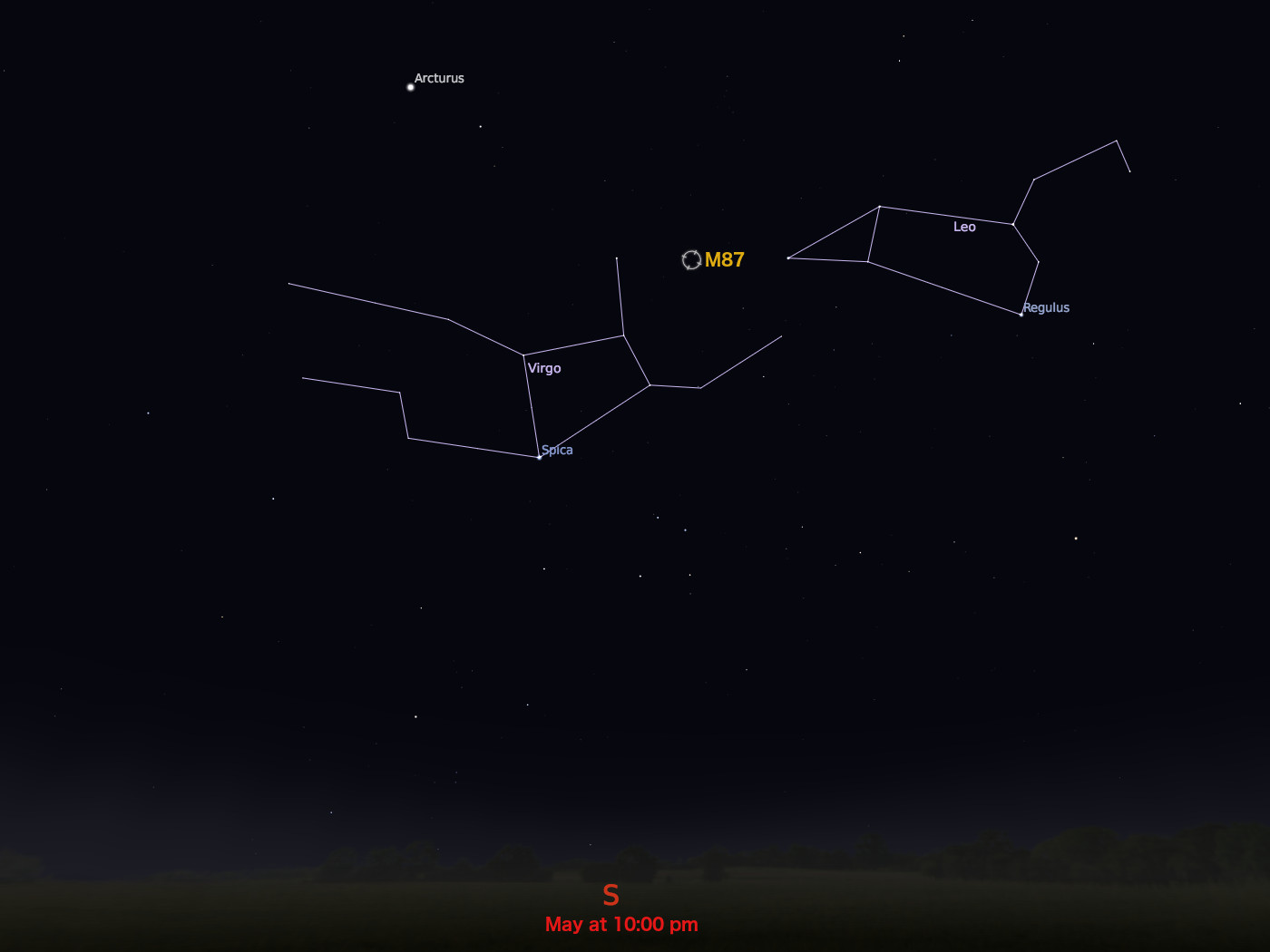 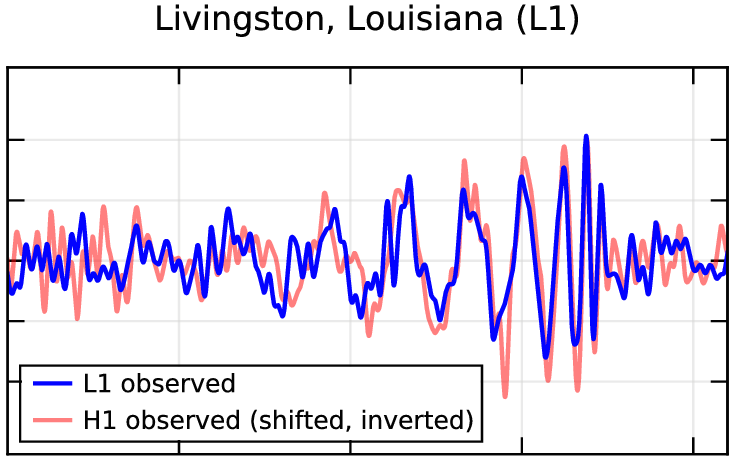 GW150914
Discovered 2015
Confirmed black hole 2015
	(Numerical relativity simulations)

Distance: 800-1800 million ly away
Mass: 36+29 M☉
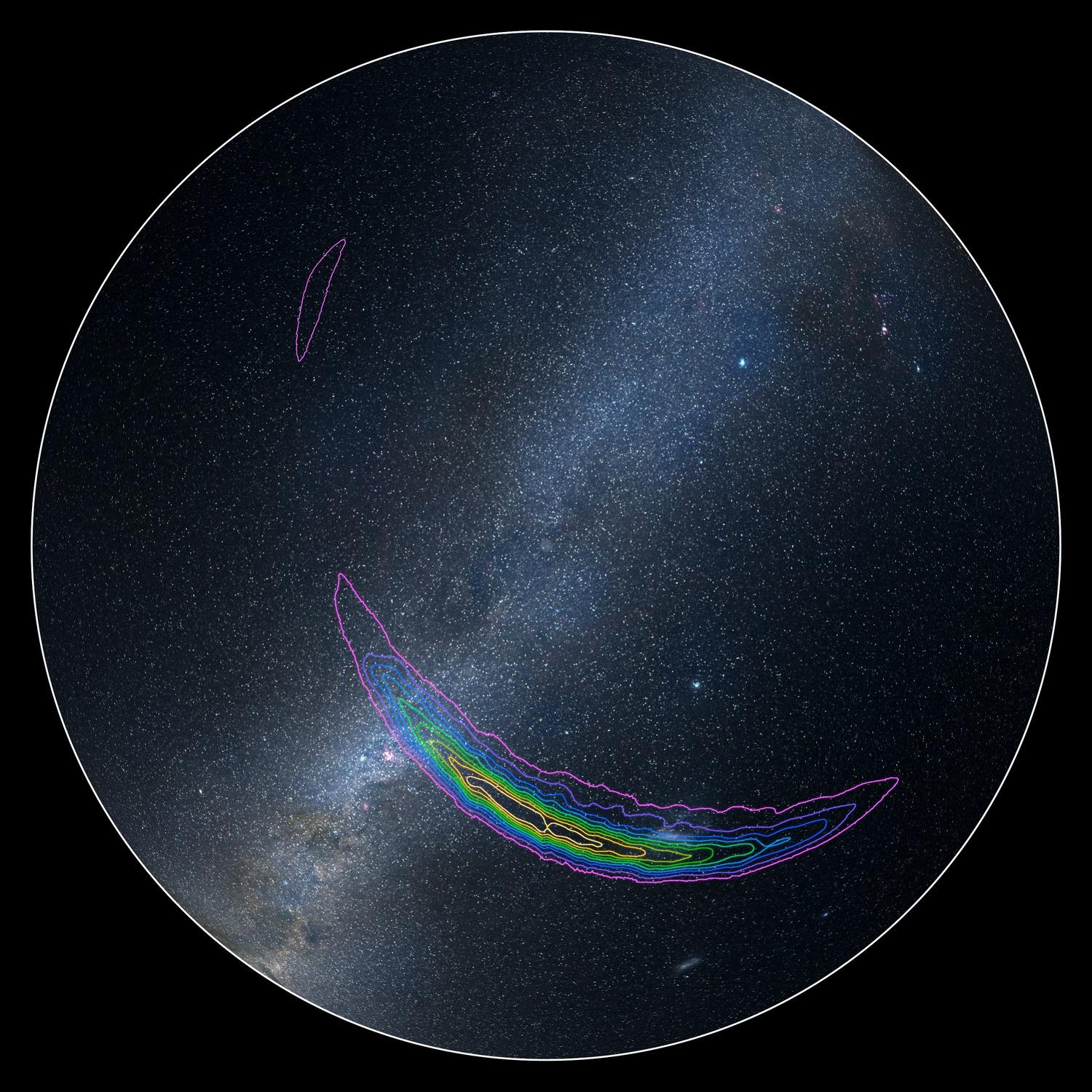 What happens as you approach a black hole?
Gravitational Time Dilation

Gravitational field strength affects the flow of time

As you get closer, you’d appear to slow down to an observer

From your perspective, the observer appears to age very quickly
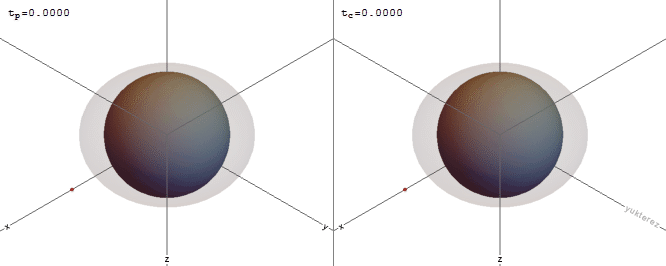 By Yukterez - kerr.yukterez.net
What happens as you approach a black hole?
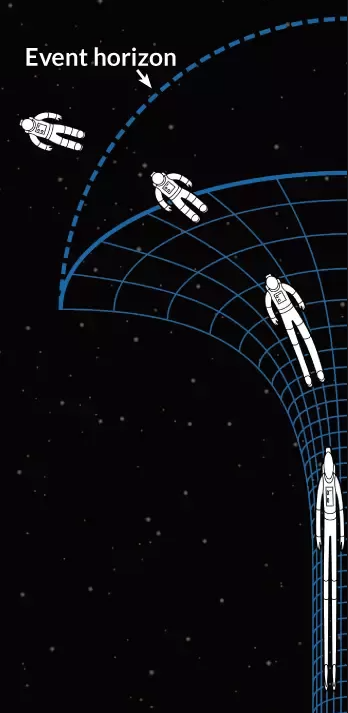 Spaghettification

Gravitational field strength increases when objects are close together

As you cross the event horizon, the distance between your head and your feet creates a significant difference in gravitational force

This causes your body to become stretched by gravity, like spaghetti
Bonus: Milkdromeda Merger
ETA: 4.5 billion years
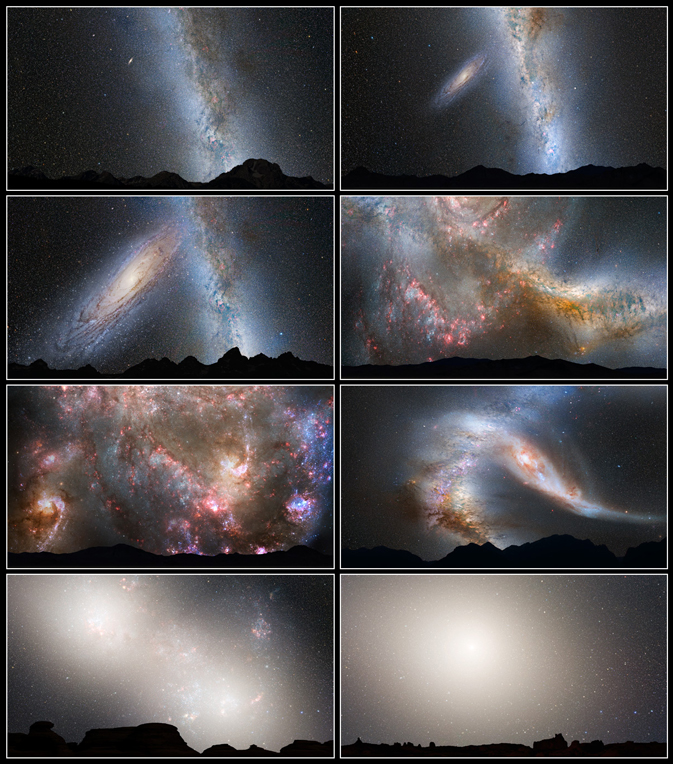 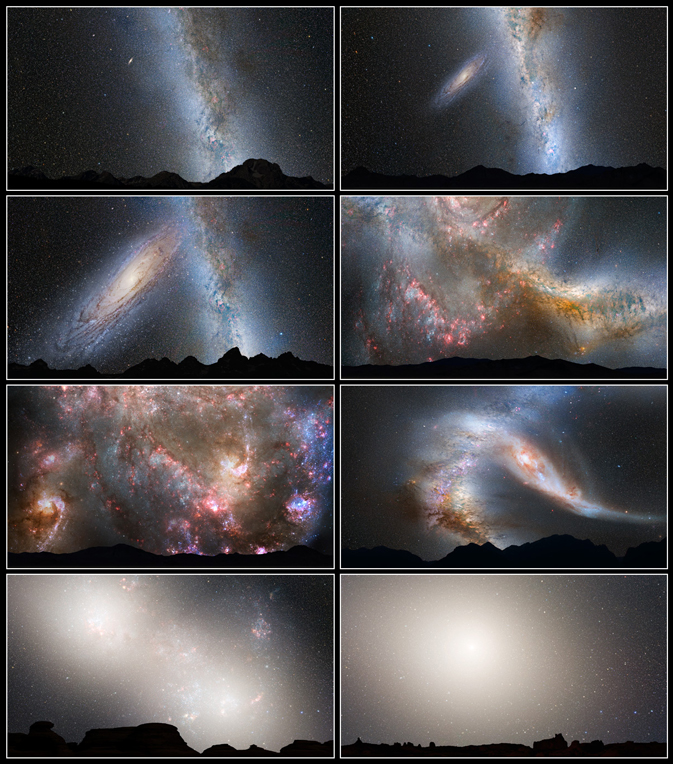 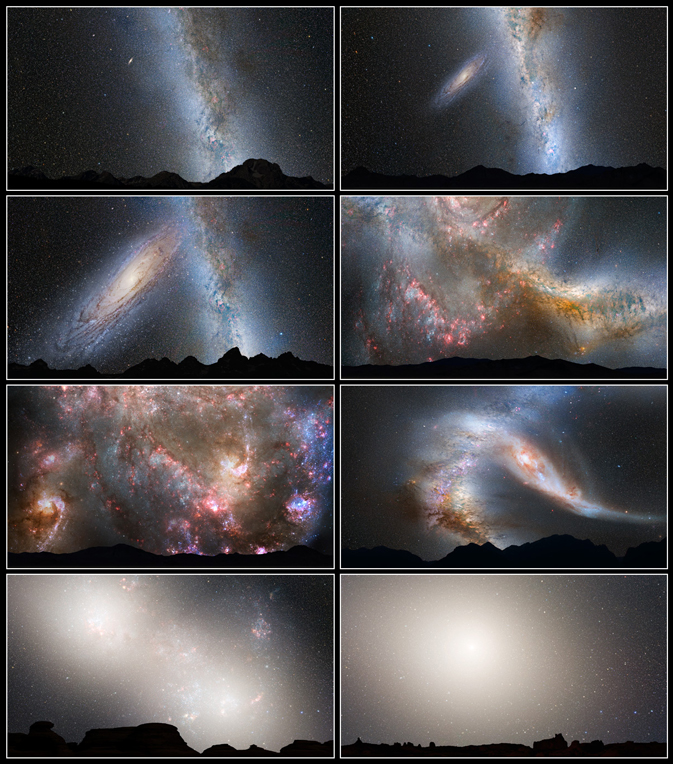 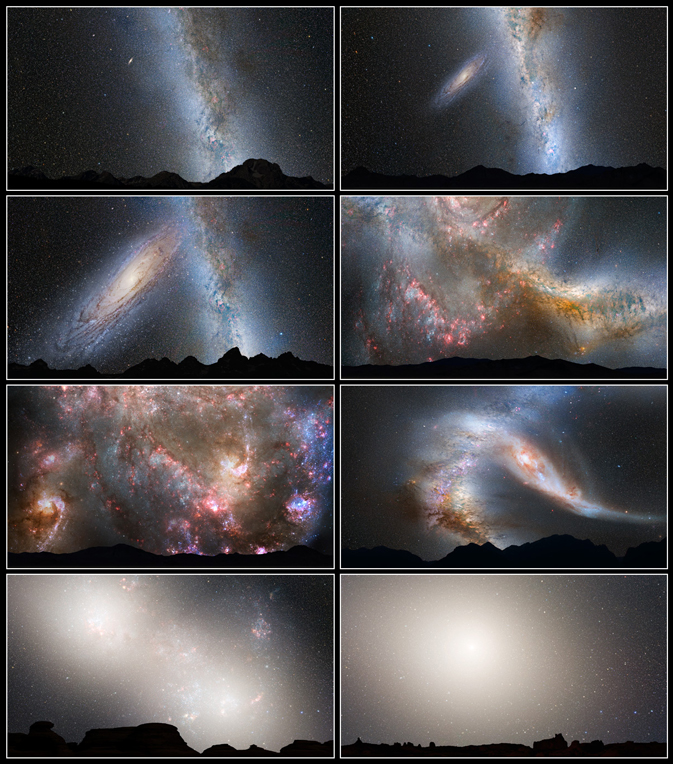 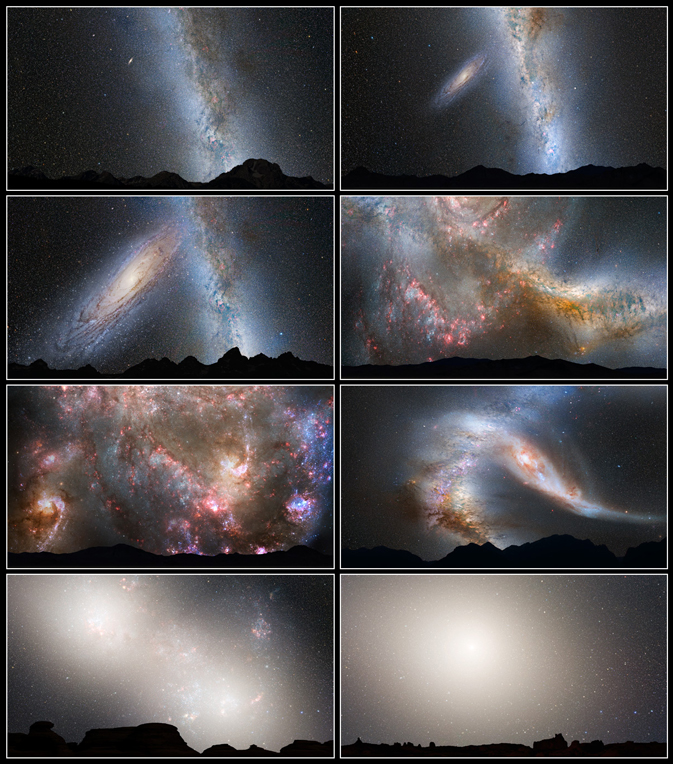 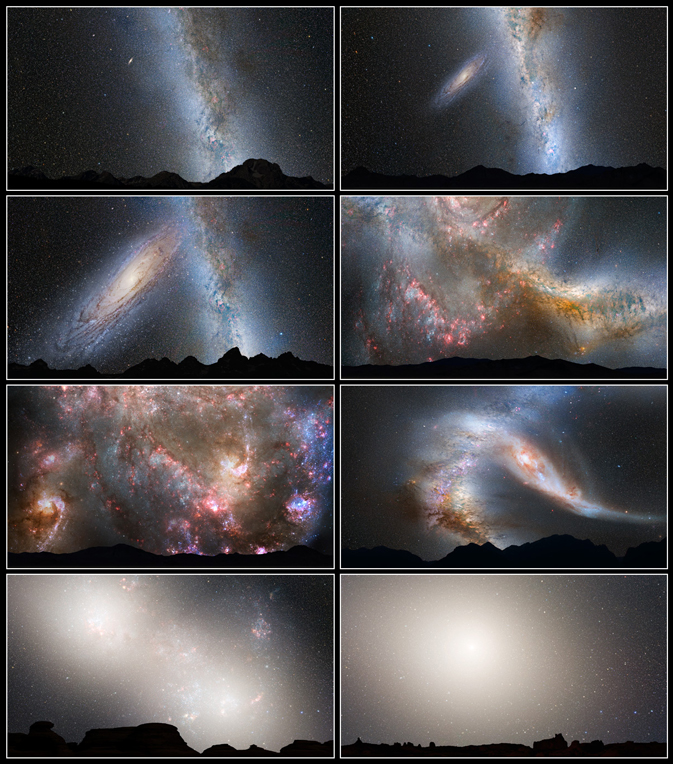 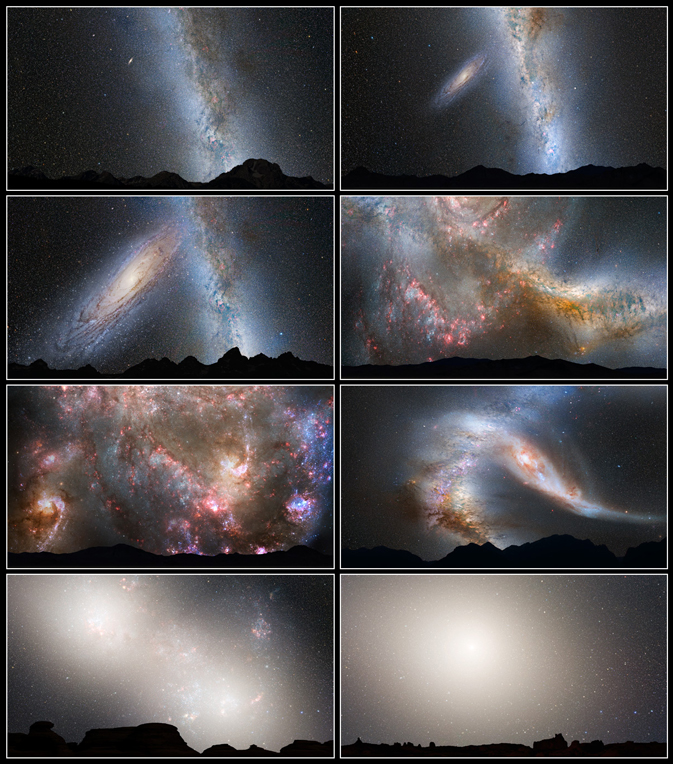 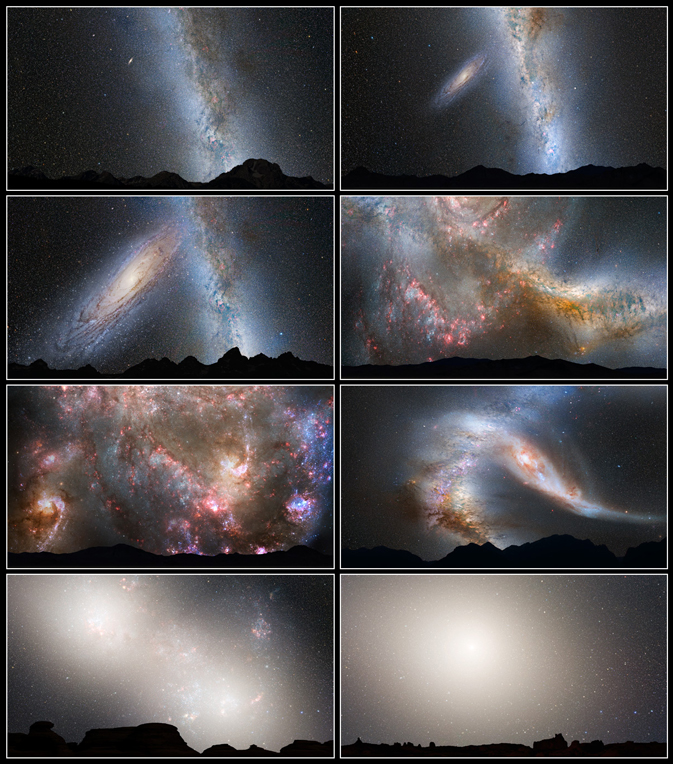